7.2.2
同角三角函数关系
<<<
第7章
学习目标
1.理解并掌握同角三角函数基本关系式的推导及应用.
2.会利用同角三角函数的基本关系式进行化简、求值与恒等式证明.
导 语
哲学家认为事物是存在普遍联系的.我们前面学习的角的正弦、余弦和正切也存在着一定的关系,这节就让我们一起来探寻它们之间的关系吧!
内容索引
一、利用同角三角函数的关系求值
二、sin θ±cos θ型求值
三、利用同角三角函数的基本关系化简和证明
随堂演练
课时对点练
一
利用同角三角函数的关系求值
观察下表,你能发现什么?
问题1
提示　对于表格中的几个角,同一个角的正弦与余弦的比值等于正切(cos α≠0),正弦与余弦的平方和等于1.
问题2
若P(x,y)是角α的终边与单位圆的交点,则角α的三个三角函数值之间有什么联系?
提示　若余弦不为0,则正切等于正弦比余弦;因为点P在单位圆上,则由勾股定理得x2+y2=1.
同角三角函数的基本关系
平方和
1
1
tan α
正切
例 1
反
思
感
悟
(1)已知sin θ(或cos θ)求tan θ常用以下方式求解
(2)若没有给出角α是第几象限角,则应分类讨论,先由已知三角函数的值推出α的终边可能在的象限,再分类求解.
反
思
感
悟
跟踪训练 1
(1)已知sin α+3cos α=0,求sin α,cos α的值.
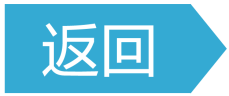 二
sin θ±cos θ型求值
例 2
sin θ±cos θ与sin θcos θ之间的关系
反
思
感
悟
(1)(sin θ+cos θ)2=1+2sin θcos θ;
(sin θ-cos θ)2=1-2sin θcos θ;
(sin θ+cos θ)2+(sin θ-cos θ)2=2;
(sin θ-cos θ)2=(sin θ+cos θ)2-4sin θcos θ,
利用该公式,已知其中一个,能求另外二个,即“知一求二”.
(2)求sin θ+cos θ或sin θ-cos θ的值,要注意判断它们的符号.
跟踪训练 2
-2
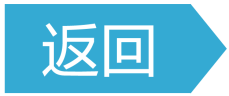 利用同角三角函数的基本关系化简和证明
三
你能发现同角三角函数的哪些变形形式?
问题3
例 3
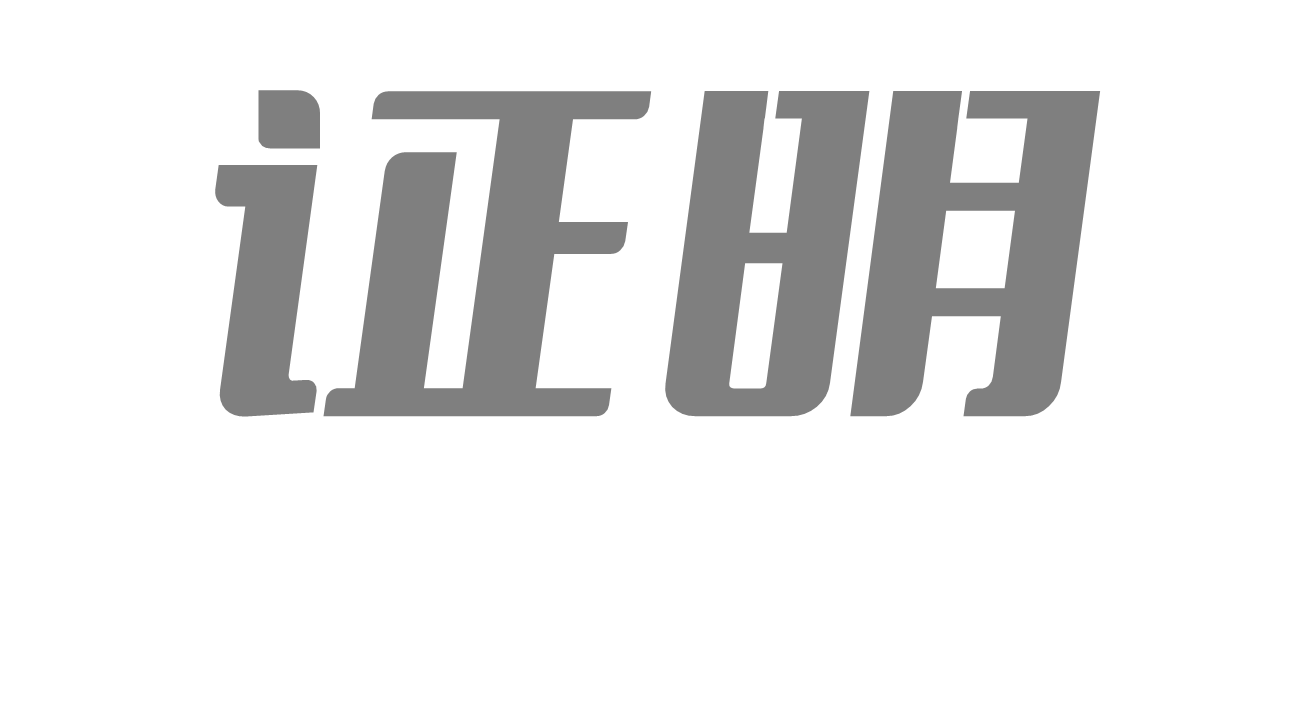 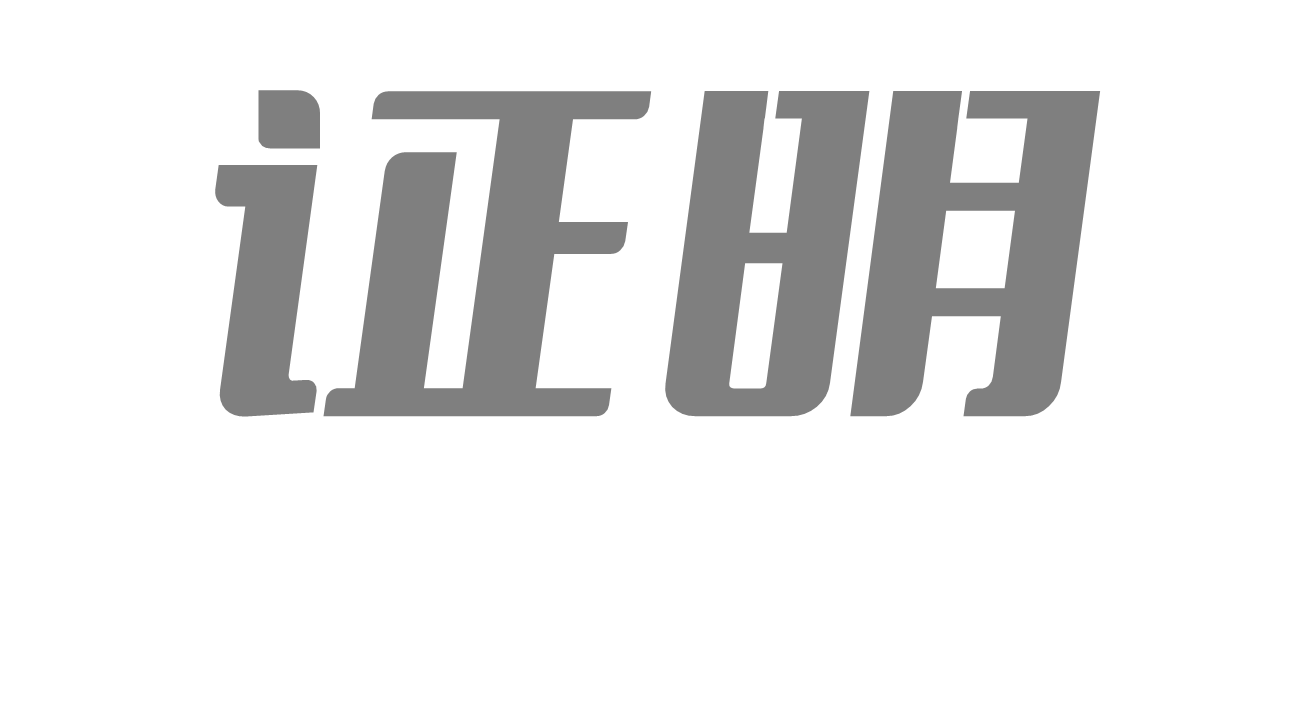 反
思
感
悟
(1)利用同角三角函数基本关系化简的常用方法
①化切为弦,减少函数名称.
②对含根号的,应先把被开方式化为完全平方式,再去掉根号.
③对含有高次的三角函数式,可借助于因式分解,或构造平方关系,以降幂化简.
反
思
感
悟
跟踪训练 3
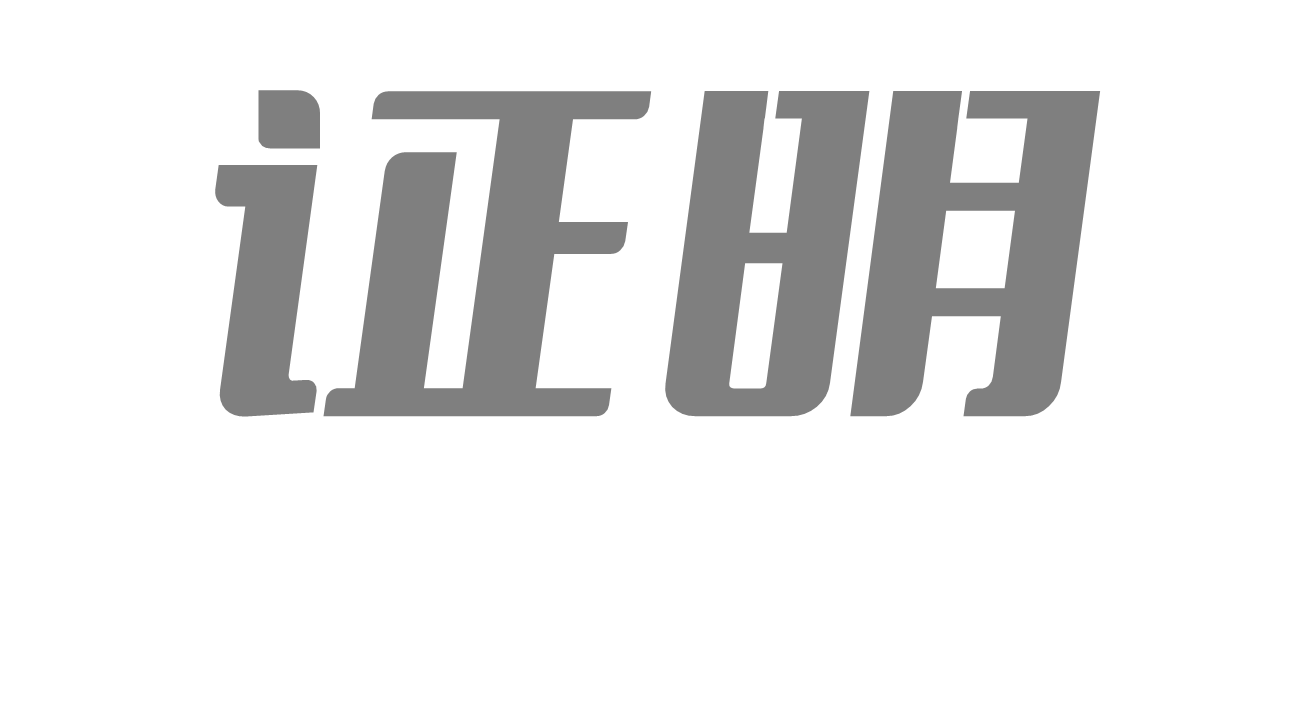 1.知识清单:
(1)同角三角函数的基本关系式.
(2)sin θ±cos θ型求值.
(3)利用同角三角函数的基本关系式进行化简和证明.
2.方法归纳:由部分到整体、整体代换法.
3.常见误区:忽视对θ所在的象限进行分类讨论.
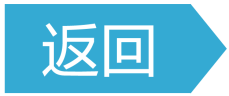 四
随堂演练
√
1
2
3
4
√
1
2
3
4
1
2
3
4
√
1
2
3
4
1
2
3
4
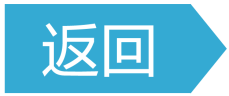 1
2
3
4
五
课时对点练
基础巩固
√
1
2
3
4
5
6
7
8
9
10
11
12
13
14
15
16
1
2
3
4
5
6
7
8
9
10
11
12
13
14
15
16
√
原式=sin2α+cos2α(cos2α+sin2α)
=sin2α+cos2α=1.
1
2
3
4
5
6
7
8
9
10
11
12
13
14
15
16
√
1
2
3
4
5
6
7
8
9
10
11
12
13
14
15
16
√
1
2
3
4
5
6
7
8
9
10
11
12
13
14
15
16
1
2
3
4
5
6
7
8
9
10
11
12
13
14
15
16
√
1
2
3
4
5
6
7
8
9
10
11
12
13
14
15
16
1
2
3
4
5
6
7
8
9
10
11
12
13
14
15
16
√
√
√
易知A,D均不正确;
当α为第二象限角时,cos α<0,sin α>0,故B正确,C不正确.
1
2
3
4
5
6
7
8
9
10
11
12
13
14
15
16
1
2
3
4
5
6
7
8
9
10
11
12
13
14
15
16
1
2
3
4
5
6
7
8
9
10
11
12
13
14
15
16
0
1
2
3
4
5
6
7
8
9
10
11
12
13
14
15
16
1
2
3
4
5
6
7
8
9
10
11
12
13
14
15
16
1
2
3
4
5
6
7
8
9
10
11
12
13
14
15
16
1
2
3
4
5
6
7
8
9
10
11
12
13
14
15
16
1
2
3
4
5
6
7
8
9
10
11
12
13
14
15
16
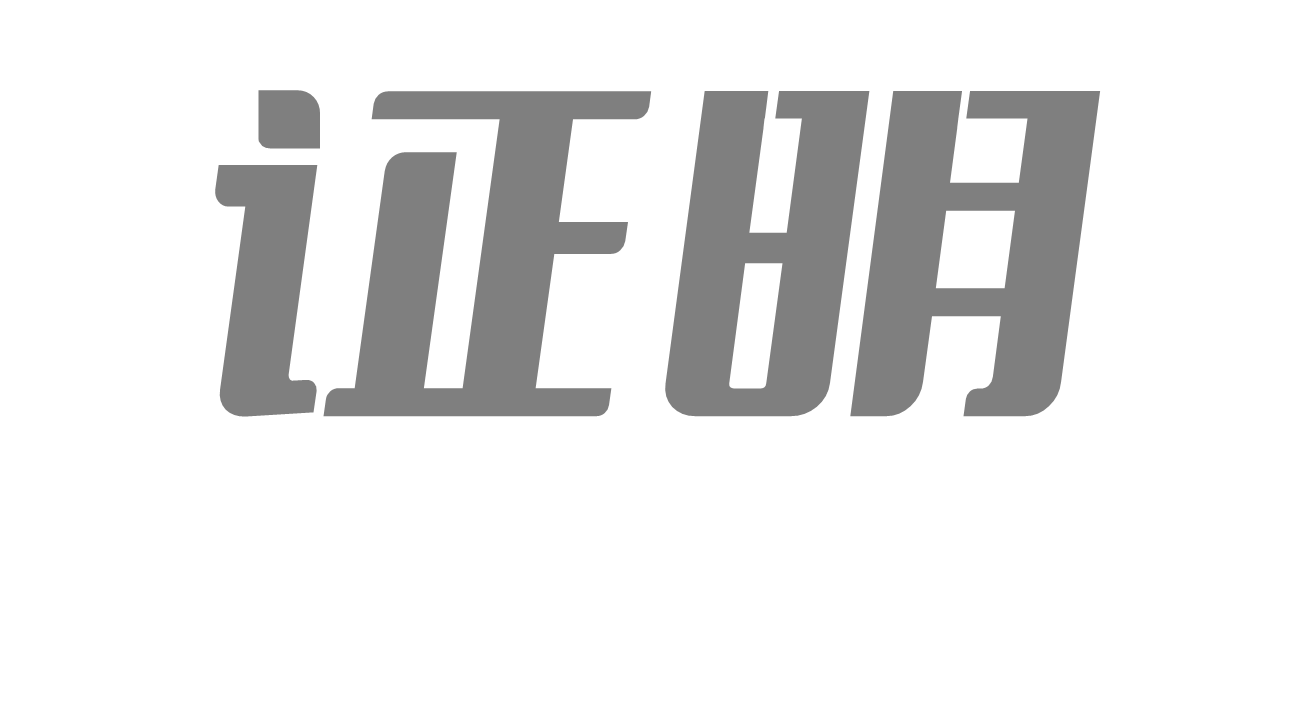 1
2
3
4
5
6
7
8
9
10
11
12
13
14
15
16
综合运用
√
1
2
3
4
5
6
7
8
9
10
11
12
13
14
15
16
1
2
3
4
5
6
7
8
9
10
11
12
13
14
15
16
√
1
2
3
4
5
6
7
8
9
10
11
12
13
14
15
16
1
2
3
4
5
6
7
8
9
10
11
12
13
14
15
16
√
1
2
3
4
5
6
7
8
9
10
11
12
13
14
15
16
1
2
3
4
5
6
7
8
9
10
11
12
13
14
15
16
1
2
3
4
5
6
7
8
9
10
11
12
13
14
15
16
1
2
3
4
5
6
7
8
9
10
11
12
13
14
15
16
1
2
3
4
5
6
7
8
9
10
11
12
13
14
15
16
1
2
3
4
5
6
7
8
9
10
11
12
13
14
15
16
1
2
3
4
5
6
7
8
9
10
11
12
13
14
15
16
拓广探究
sin2α
1
2
3
4
5
6
7
8
9
10
11
12
13
14
15
16
1
2
3
4
5
6
7
8
9
10
11
12
13
14
15
16
16.设α是第三象限角,问是否存在实数m,使得sin α,cos α是关于x的方程8x2+6mx+2m+1=0的两个根?若存在,求出实数m;若不存在,请说明理由.
1
2
3
4
5
6
7
8
9
10
11
12
13
14
15
16
1
2
3
4
5
6
7
8
9
10
11
12
13
14
15
16
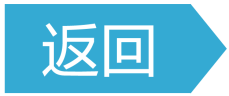 1
2
3
4
5
6
7
8
9
10
11
12
13
14
15
16
<<<
第7章